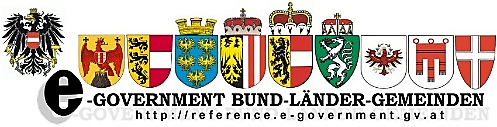 E-Government Strategie Österreich
Zielsetzung und Vorgehen
Weidinger/Wien, Maierhofer/BMDW, Ledinger/BMDW, Nevenkic/SI, Lindlbauer/SI
Wien, 16. Jänner 2020
Agenda
Ziele des Projektes
Geplantes Ergebnis 
Ablauf
Organisatorisches 
Nächste Schritte
E-Government
2
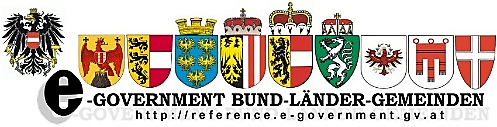 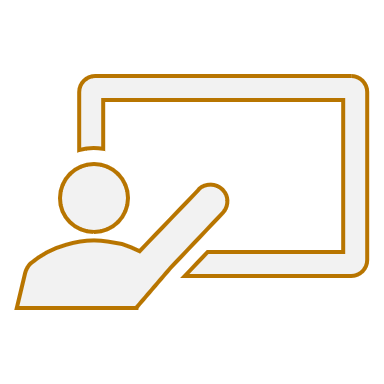 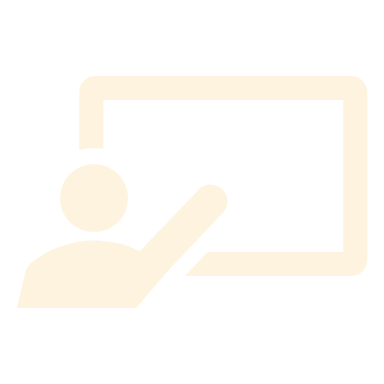 1. ZIELE des PROJEKTS
Ziele des Projektes
Ziel des Projektes ist es ein Strategiedokument von Vertretern der Bund-Länder-Städte-Gemeinden Kooperation zu entwickeln, welches die gemeinsame Vision zu „E-Government“ festlegt und einen Weg aufzeigt, wie diese Vision mit entsprechenden Umsetzungsimpulsen erreicht werden kann. Als Grundlage werden entsprechende Rahmenbedingungen (internationale und nationale Standards, EU-Vorgaben, Best Practices, etc.) festgelegt und wo erforderlich ausgearbeitet. Durch das Projekt wird in der Kooperation Kommitment geschaffen und die Basis für eine weitere erfolgreiche Zusammenarbeit gelegt.
Ziele des Projekts – E-Government
4
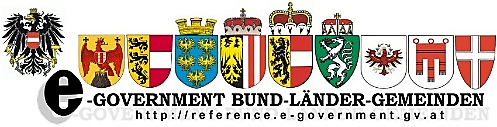 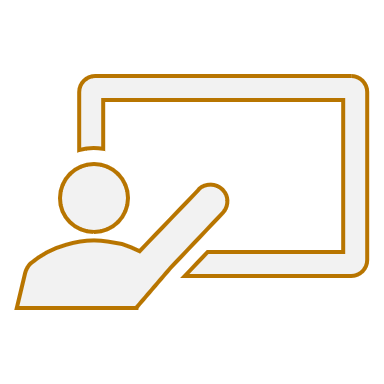 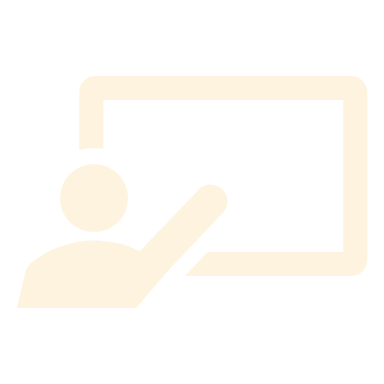 2. GEPLANTES ERGEBNIS
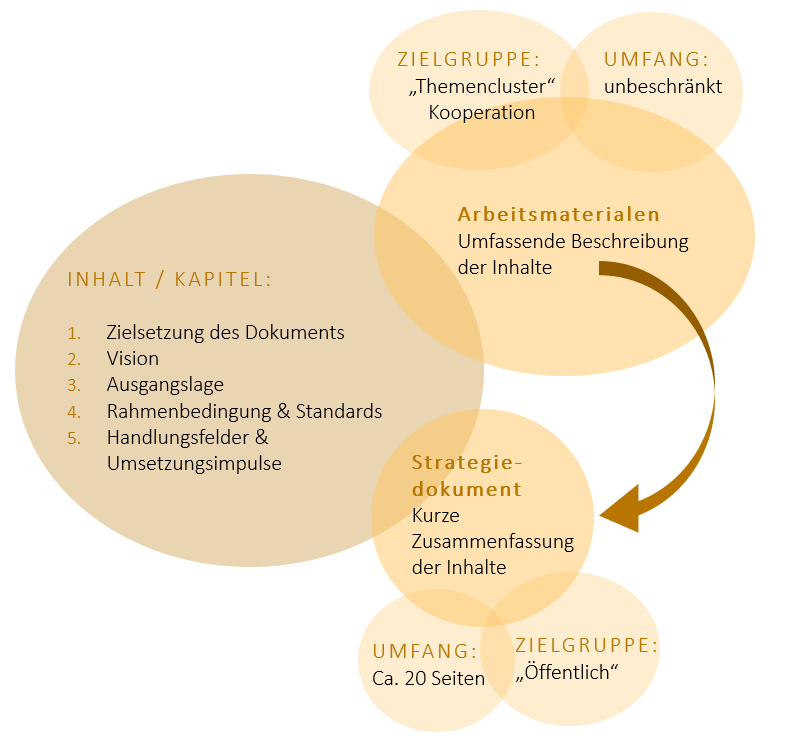 Geplantes Ergebnis
Geplantes Ergebnis– E-Government
6
Geplantes Ergebnis
Zu den vereinbarten Inhalten / Kapitel werden umfangreiche Ergebnisse erarbeitet bzw. bestehende Informationen zusammengetragen
Diese Inhalte / Ergebnisse werden als „Arbeitsmaterialen“ bezeichnet und dienen der Kooperation in diesem Projekt aber auch in Zukunft als Informationsquelle
Aus dieser umfangreichen Quelle wird ein Strategiedokument entwickelt, welches dazu dient die Zielsetzung, das Vorgehen und die Basis der Kooperation zu E-Government an die neuen Rahmenbedingungen anzupassen
An diesem Strategiedokument wird parallel gearbeitet sobald erste Ergebnisse vorhanden sind
Geplantes Ergebnis– E-Government
7
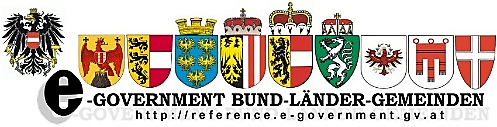 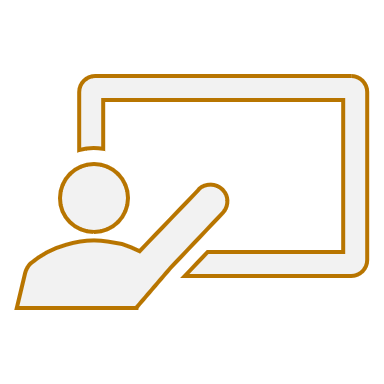 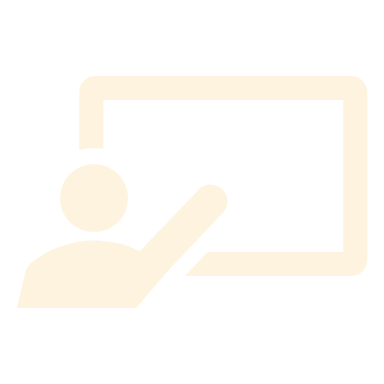 3. ABLAUF
8
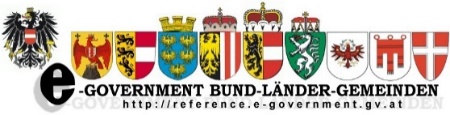 Ablauf – E-Government
Ablauf
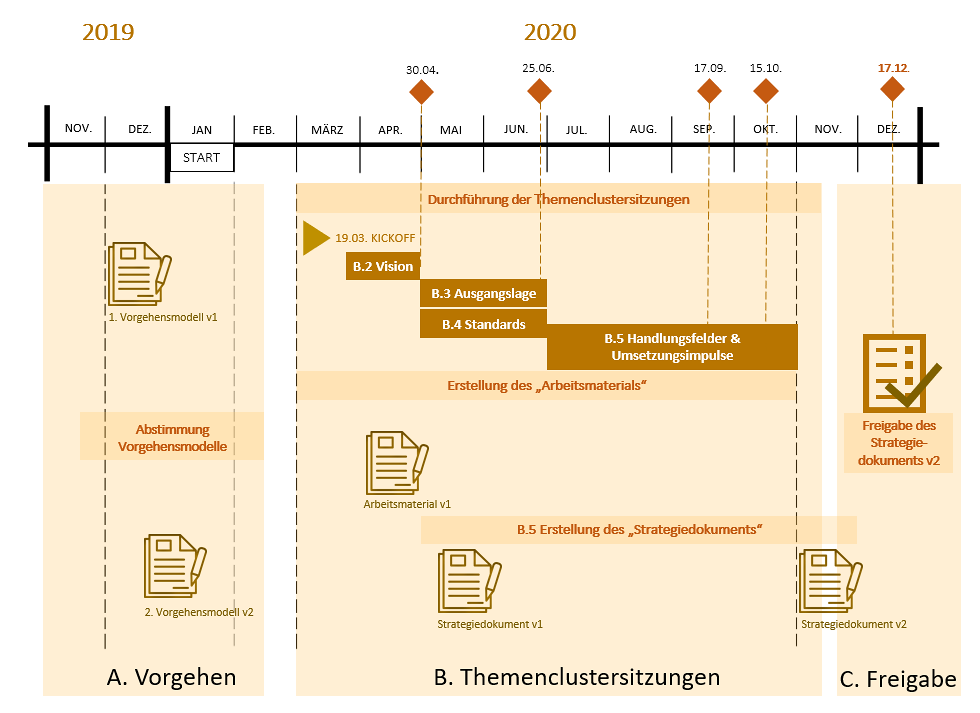 9
A. Vorgehen & Projektsetup
INHALTE:
Es wird das generelle Vorgehen für dieses Projekt definiert und mit den betroffenen Organisationen abgestimmt
Es werden dabei die Strukturen und die Arbeitsweise fixiert und Besetzungen für das Projekt vorbereitet
Das Ergebnis dieser Projektphase ist in dem vorliegenden Foliensatz dokumentiert
Vorgehensmodell & Projektsetup – E-Government
10
B. Themenclustersitzungen
ÜBERBLICK:
Es werden Themencluster gebildet, welche die vereinbarten Inhalte / Kapitel schriftlich ausarbeiten
Je nach Inhalt / Kapitel werden sich die Themencluster in der Regel zwischen 1- bis 3-mal zu einer Themenclustersitzung (gegebenenfalls mittels Videokonferenz) treffen; zwischen diesen Terminen ist von den Teilnehmern jeweils von zumindest 3-4 Stunden Vorbereitungsarbeit einzuplanen
Im Rahmen dieser Themenclustersitzungen werden gemeinsam Inhalte erarbeitet und/oder abgestimmt
Themenclustersitzungen – E-Government
11
B. Themenclustersitzungen
ÜBERBLICK:
Alle Themencluster erhalten einen Themenlead und zur Unterstützung einen externen Moderator, welcher in der Vor- und Nachbereitung als auch in der Durchführung unterstützt
Als Vorbereitung für die Themenclustersitzungen werden bestehende Dokumente zusammengetragen und entsprechend der Themencluster zur Verfügung gestellt
Die von der Lenkungsgruppe abgestimmten und freigegebenen Ergebnisse werden im Rahmen der für 2020 vereinbarten BLSG/VerwaltungsAG Meetings vorgestellt (falls erforderlich bei ergänzenden Terminen) bzw. auch vorab zur Verfügung gestellt
Themenclustersitzungen – E-Government
12
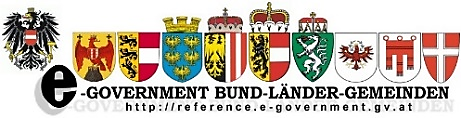 B. Themenclustersitzungen
TERMINE LENKUNGSGRUPPENSITZUNGEN:
Für die obenstehenden Themen/Kapitel sind zu den links angeführten Terminen Inhalte der Lenkungsgruppe vorzustellen
Die entsprechenden Themenclustersitzungen sind davor abzuhalten
Die Lenkungsgruppe wird vorab über entsprechende Inhalte / Dokumente schriftlich informiert
In der Spalte „Anz.“ ist die angenommene Anzahl an Themenclustersitzungen dokumentiert
13
Themenclustersitzungen – E-Government
B. Themenclustersitzungen
AUFGABEN der Themencluster:
Pro Mitglied ist pro Termin noch mit jeweils 3-4 Stunden Vorbereitung zu rechnen, um das Vorgehen der jeweiligen Themenclustersitzung zu besprechen bzw. entsprechende Inhalte vorzubereiten
Ein Themencluster trifft sich in der Regel 2-3 Mal in der Themenclustersitzung, um bereits vorhandene Mitschriften und Ideen untereinander vorzustellen 
während den Präsentationen/Diskussionen wird am „Arbeitsmaterial“ gearbeitet
Zwischenergebnisse werden innerhalb des Themenclusters abgestimmt
Themenclustersitzungen – E-Government
14
B. Themenclustersitzungen
THEMENBEREICHE gemäß Strategiedokument:
B.2	Vision/Ziele
B.3	Ausgangslage
B.4	Rahmenbedingung & Standards 
B.5	Handlungsfelder & Umsetzungsimpulse
Themenclustersitzungen – E-Government
15
B. Themenclustersitzungen
B.1 VISIONEN/ZIELE:
Adaptierung und Ausformulierung einer gemeinsamen Vision der Kooperation und Ableitung von konkreten Zielen
Themenclustersitzungen [Ausgangslage] – E-Government
16
B. Themenclustersitzungen
B.2 AUSGANGSLAGE:
Ausarbeitung des Status Quo (was gibt es an Umsetzungen, bestehenden Dokumente – jeweils im Überblick, um einen Digitalisierungsgrad ableiten zu können)
Zusammentragen bzw. Aktualisieren der EU-Richtlinien, welche definitiv einzuhalten sind 
Was machen andere Länder (Best Practices)?
Themenclustersitzungen [Ausgangslage] – E-Government
17
B. Themenclustersitzungen
B.3 RAHMENBEDINGUNGEN & STANDARDS:
Fixierung einer Auflistung im Dokument mit Unterscheidung in „definitiv“ / „optional“ / „zu erstellen“
Potentiell auch eine Unterscheidung nach Typen (rechtlich, technisch, …)?
Beispiele:
Sicherheit und Recht: Rechtsgrundlagen E-GovG, AVG, ZustG, SVG, DSG 2000 (…)*
Langzeitarchivierung
PVP - Portalverbund
Themenclustersitzungen [Rahmenbedingungen & Standards] – E-Government
18
B. Themenclustersitzungen
B.4 HANDLUNGSFELDER/PROJEKT- und UMSETZUNGSIMPULSE:
Handlungsfelder aus Zielgruppen: Bürger-Unternehmen-Verwaltung
Ausarbeitung von nötigen Handlungsfeldern, Projekt- und Umsetzungsimpulsen, um die Vision bzw. die Ziele zu erreichen
Es erfolgt an dieser Stelle nur eine „Grobplanung“ jedoch keine Detailplanung 
Eine entsprechende „Vorlage“ mit den Mindestanforderungen an Informationen wird bereitgestellt
Themenclustersitzungen [Handlungsfelder & Umsetzungsimpulse] – E-Government
19
[Speaker Notes: SAGA streichen]
B. Themenclustersitzungen
B.5 Erstellung Strategiedokument:
Sobald aus den Themencluster erste Ergebnisse vorliegen, wird parallel das Strategiedokument entworfen
Ziel ist den Status des Strategiedokuments regelmäßig der Lenkungsgruppe (beginnend mit der 3. Sitzung am 25.06.2020) bzw. final an einem BLSG/VerwaltungsAG-Termin vorzustellen
Die Erstellung dieses Dokuments wird vorwiegend durch die externe Moderation durchgeführt
Themenclustersitzungen [Handlungsfelder & Umsetzungsimpulse] – E-Government
20
C. Freigabe des Strategiedokuments
ÜBERBLICK:
Zwischenpräsentationen haben in den Lenkungsgruppen Terminen bereits stattgefunden
Ziel ist es in der Lenkungsgruppe Konsens zu den einzelnen Themencluster zu finden
Am 15.10.2020 wird das Strategiedokument auf Grundlage der bisherigen Ergebnisse gesamthaft vorgestellt (Version 1)
Danach erfolgt eine Freigabe bzw. Feedback in den jeweiligen Gremien bis Ende November vorgestellt (Version 2)
Freigabe – E-Government
21
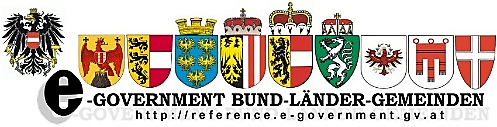 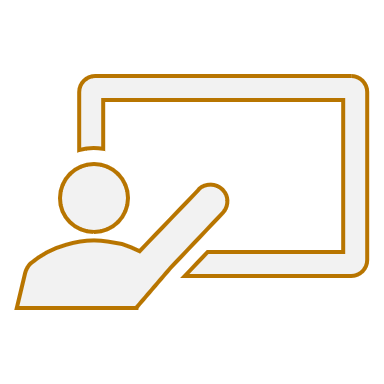 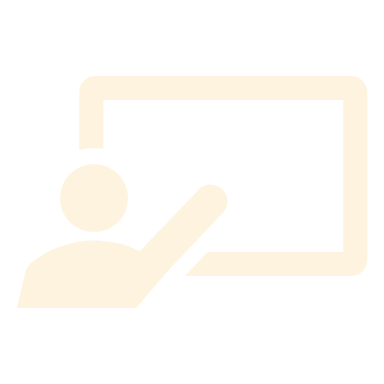 4.ORGANISATORISCHES
22
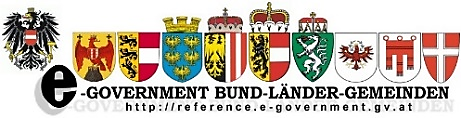 Organisatorisches
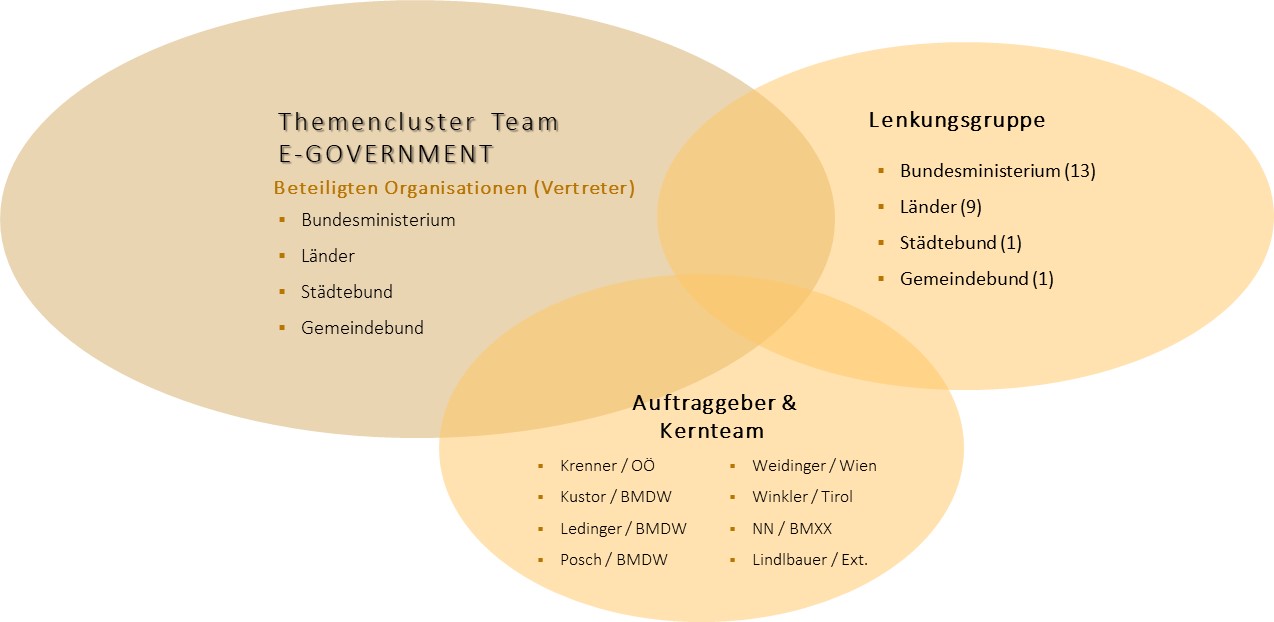 Organisatorisches– E-Government
23
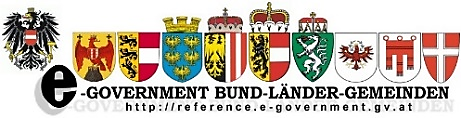 Organisatorisches - Lenkungsgruppe
Vor dem Kickoff am 19.03.2020 wird die restliche Besetzung geklärt
24
Organisatorisches – E-Government
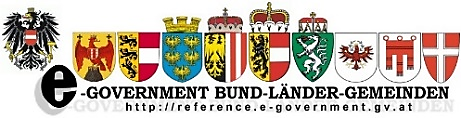 Organisatorisches
EINTEILUNG Themencluster:
Vor dem Kickoff am 19.03.2020 wird die Besetzung der Themencluster inkl. des Themenleads und der externen Moderation fixiert
Themenclustersitzungen – E-Government
25
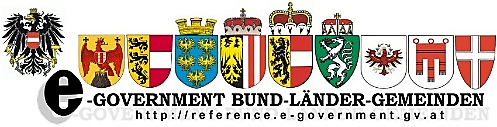 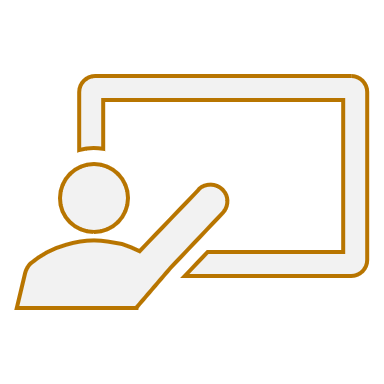 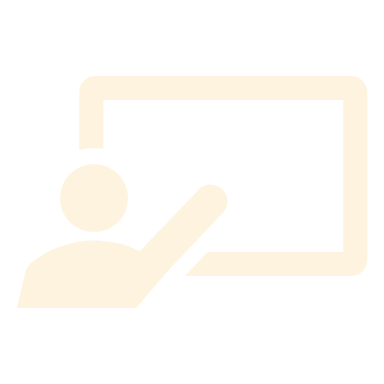 5.NÄCHSTE SCHRITTE
26
Nächste Schritte
Vorstellung des Vorgehens und Freigabe in den jeweiligen Gremien
Ablage etablieren und mit dem bestehenden Material befüllen
Finale Besetzungen durchführen
Vorbereitung und Durchführung Kick Off
Nächste Schritte– E-Government
27